Ó ó
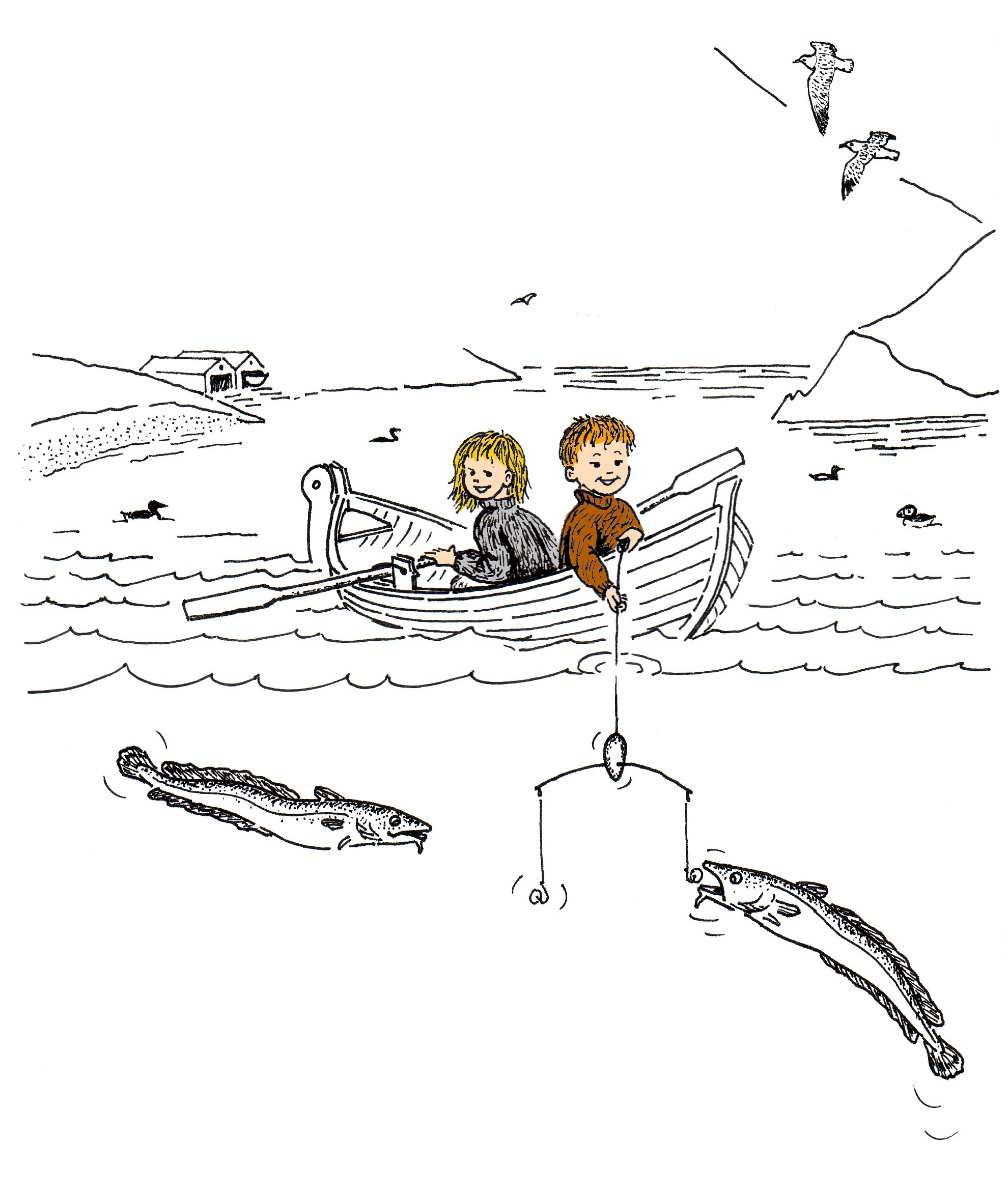 Ró, ró, ró tín bát

Ró, ró, ró tín bát
út á longumið
duffandi, duffandi,
duffandi, duffandi,
og hav snørið við!

Ró, ró, ró tín bát
inn á hvítan sand
duffandi, duffandi,
duffandi, duffandi,
drag hann upp á land!
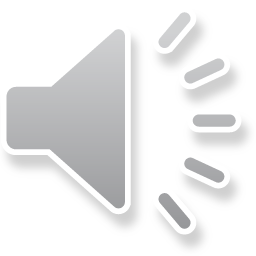 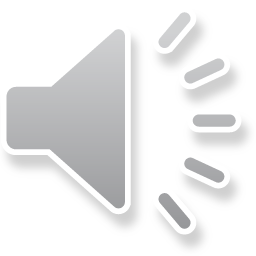 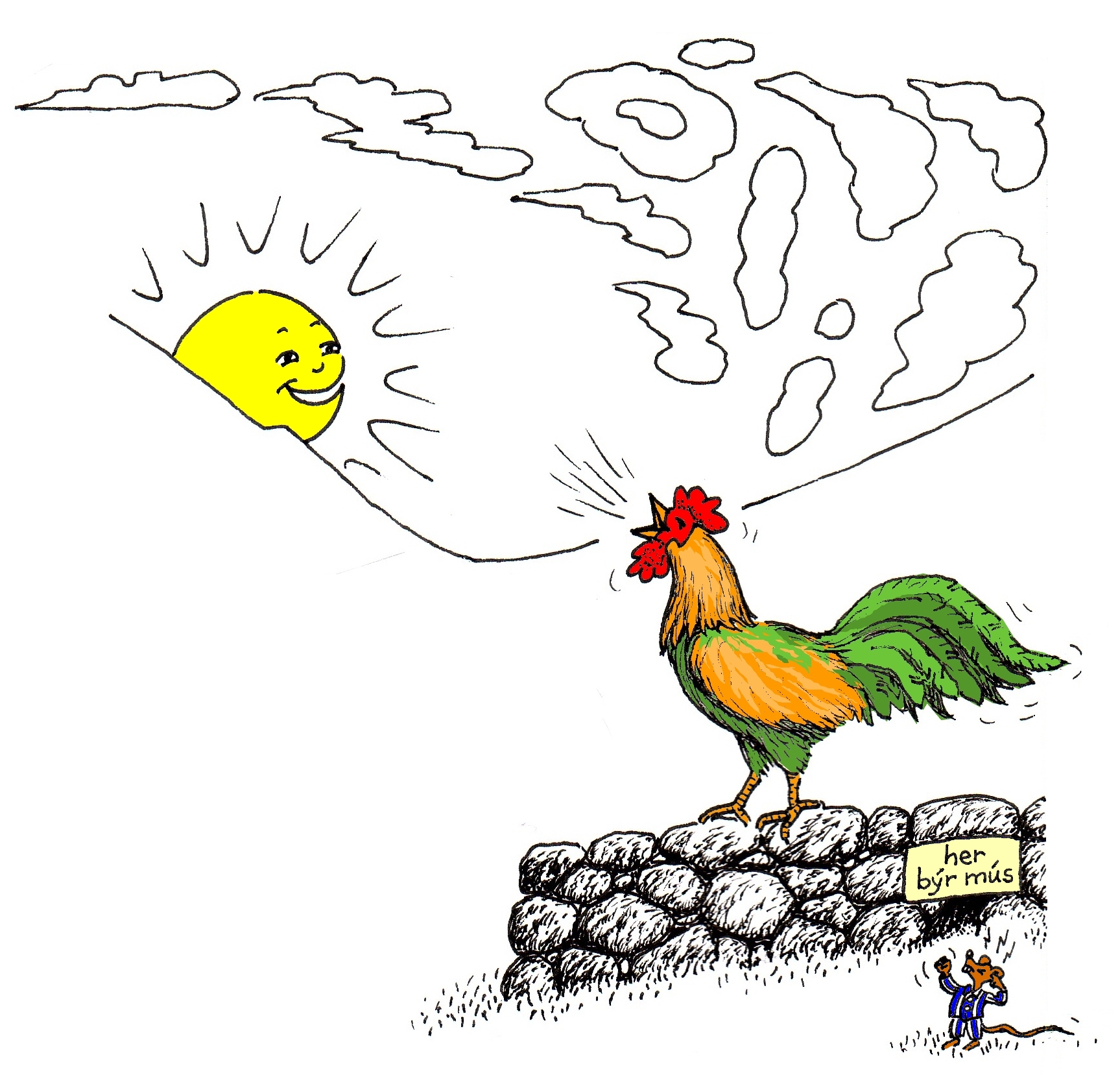 Sólin sá 
 eitt Ó                  
 og eitt l 
 og eitt i                       
 Ó l i
Ein hani gól,
tá hann sá sól
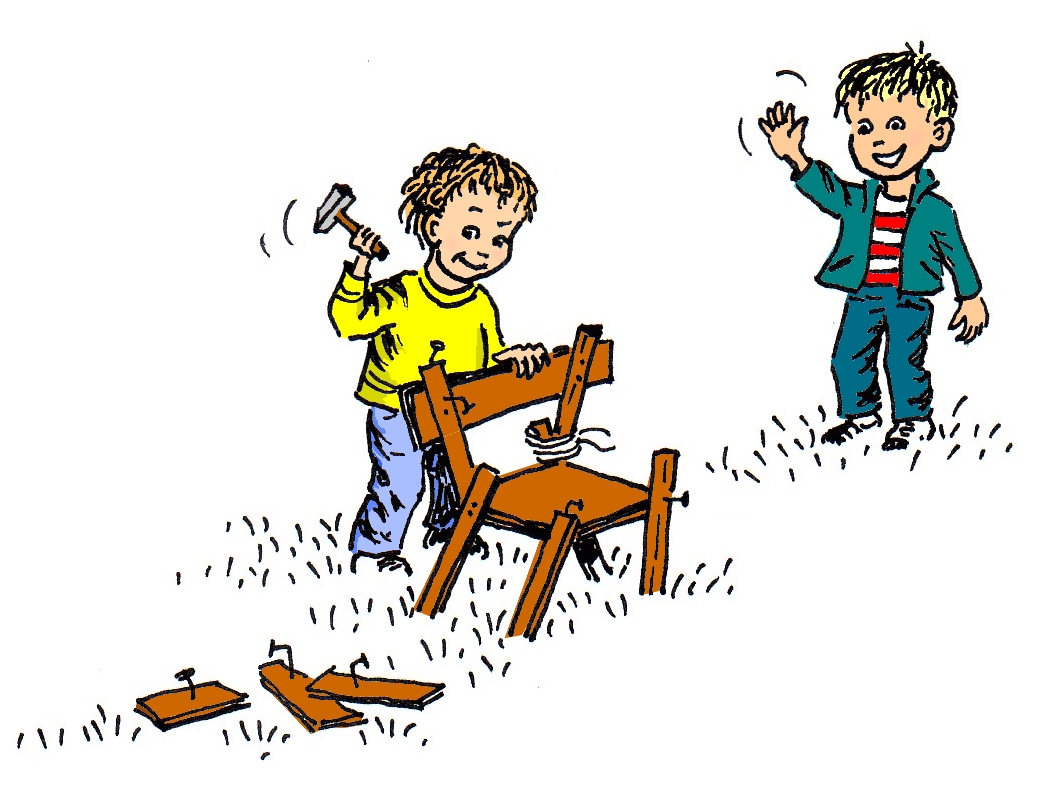 Óli sá Pól
og ein stól.
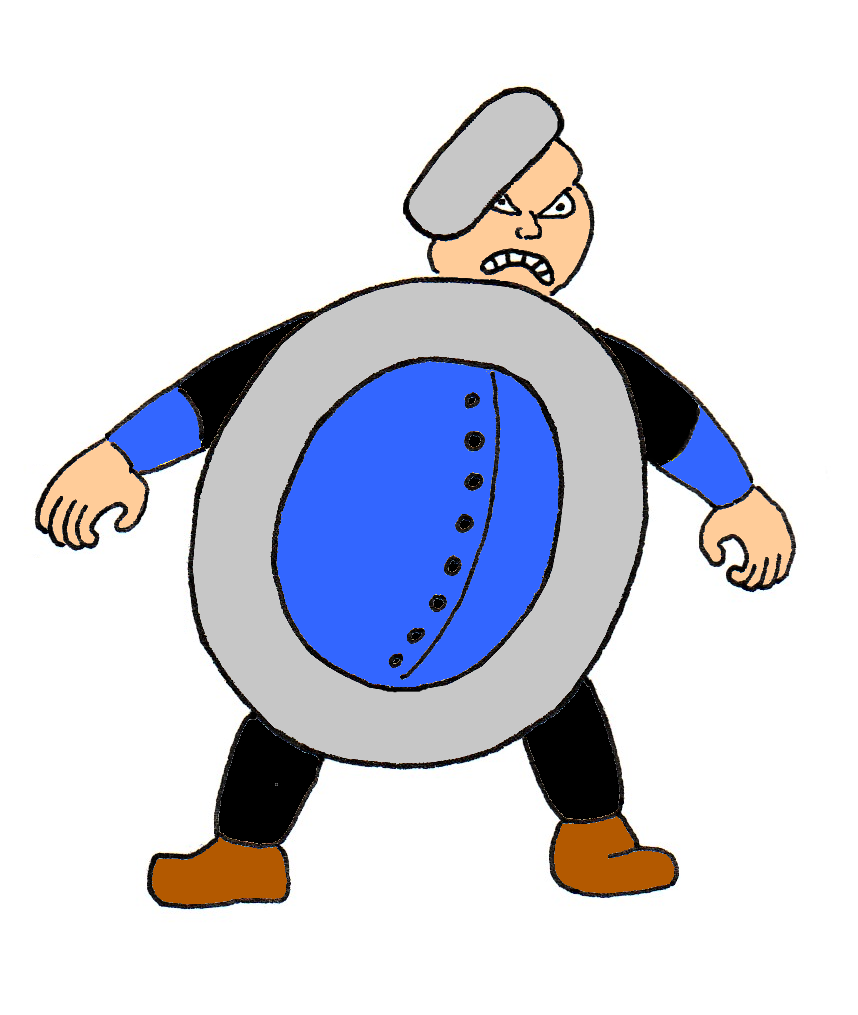 Eg eiti Ó,
og eg eri óður.